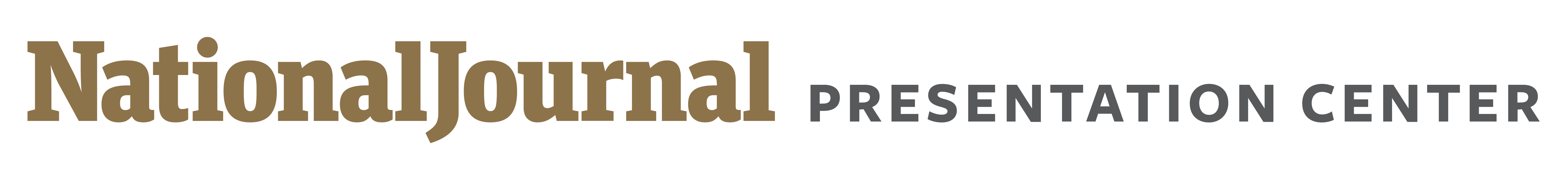 Senate 2018 races
Cook Political Report ratings
Updated June 19, 2018

Producer 
Presentation Center

Director 
Alistair Taylor
1
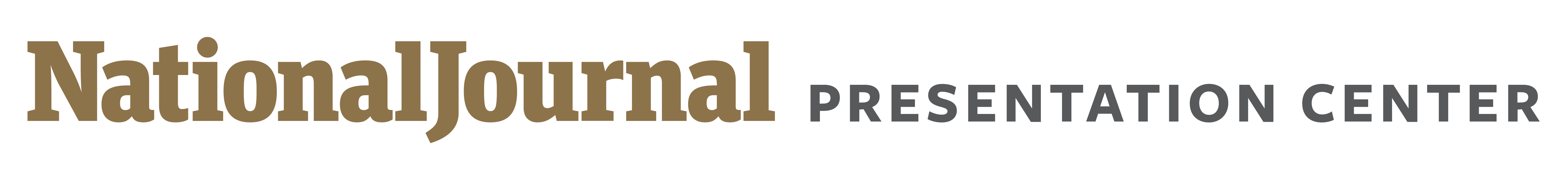 2018 COOK SENATE RANKINGS
Control of the Senate will depend on the eight “Toss Up” seats
Breakdown of 2018 Senate races
THE COOK POLITICAL REPORT
Hyde-Smith (MS)
Fischer (NE)
Cruz (TX)
Feinstein (CA)
Murphy (CT)
Carper (DE)
Hirono (HI)
Warren (MA) 
Cardin (MD)
King (ME)(I)
Klobuchar (MN)
Heinrich (NM)
Gillibrand (NY)
Whitehouse (RI)
Kaine (VA) 
Sanders (VT)(I)
Cantwell (WA)
Stabenow (MI)
Tester (MT)
Menendez (NJ)
Casey (PA)
Baldwin (WI)
Smith (MN)
Brown (OH)
Nelson (FL)
Donnelly (IN)
McCaskill (MO)
Heitkamp (ND)
Manchin (WV)
Flake (AZ)*
Heller (NV)
Corker (TN)*
Wicker (MS)
Hatch (UT)*
Barrasso (WY)
*	Announced retirement
Source: The Cook Political Report, 2018.
2
June 19, 2018 | Daniel Stublen
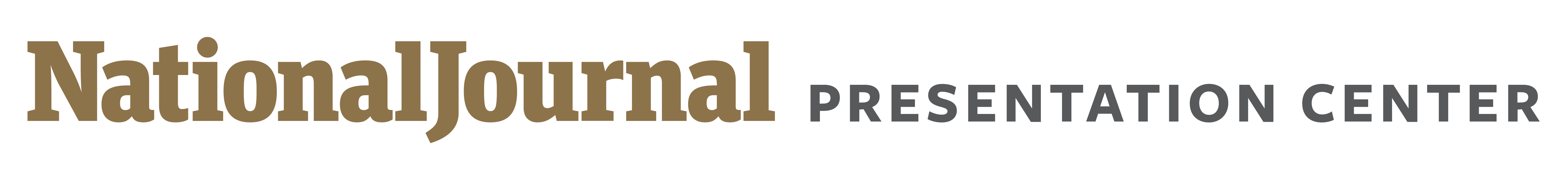 2018 MIDTERM ELECTIONS
26 seats up for election in 2018 are held by Democrats and Independents out of a total of 34
States with U.S. Senate seats up for election
■ Democratic-held seat    ■ Republican held seat    ■ Independent held seat
WA
ME
MT
ND
OR
MN
ID
SD
NY
WI
VT
WY
MI
MA
PA
IA
NE
NV
OH
RI
UT
IL
IN
WV
CO
CT
CA
VA
KS
MO
KY
NJ
NC
TN
AZ
OK
DE
AR
NM
SC
MD
MS
GA
AL
LA
TX
DC
AK
FL
HI
Sources: Charlie Cook, “Will History Hold in 2018 Midterms?” The Cook Political Report, January 9, 2017, National Journal Research, 2017.
3
June 19, 2018 | Daniel Stublen
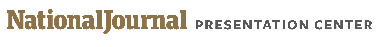 CONGRESSIONAL RETIREMENT TRACKER: SENATE
Retirements from the Senate open seats to costly primaries and potentially contentious general elections
Senators retiring and not seeking reelection in 2018
Cochran announced his resignation effective April 1, due to health concerns
Gov. Phil Bryant (R) appointed Ag Commissioner Cindy Hyde-Smith, a former Democrat, to fill the seat until a Nov. 2018 special election
She will be challenged by hard-right State Senator Chris McDaniel (R)
Mike Espy (D), a former US secretary of agriculture, intends to run
Both Mississippi Senate seats will be on the ballot in November
Corker is chairman of the Foreign Relations Committee and a frequent critic of Trump
Rep. Marsha Blackburn (R-TN) is the Republican frontrunner to replace him
Former TN governor Phil Bredesen (D) also announced his candidacy
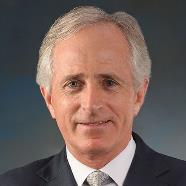 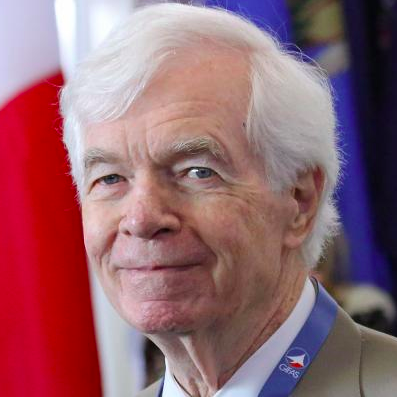 Bob Corker
(R-TN)
Thad Cochran
(R-MS)
Flake decided not to run in light of low polling numbers against primary challengers
Competitive Republican primary between US Rep. Martha McSally, State Rep. Kelli Ward and former sheriff Joe Arpaio
Rep. Kyrsten Sinema (D-AZ09) is considered the Democratic frontrunner
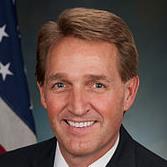 Jeff Flake
(R-AZ)
Franken resigned on January 2nd amid a sexual harassment scandal
He was replaced by Tina Smith (D) who will run in November to finish his term
Both Minnesota Senate seats will be on the ballot in November
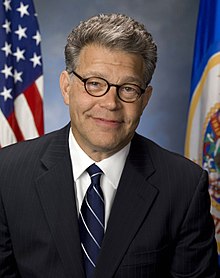 Hatch announced his retirement after initially deciding to run for an eighth term
Former MA governor and presidential candidate Mitt Romney announced he was running for the open seat in mid-February and is expected to win nomination and the seat
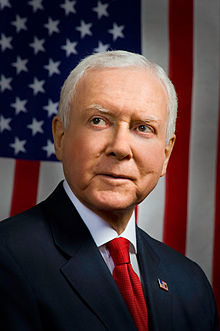 Al Franken
(D-MN)
Orrin Hatch
(R-UT)
Sources: National Journal Research 2017.
4
June 19, 2018 | Daniel Stublen
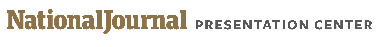 2018 MIDTERM SENATE ELECTION
Of the 26 Democratic senators up for re-election, Trump won 10 of their states – and five by double digits
WA
Senators up for re-election in states won by the opposing party’s 2016 presidential candidate
ME
MT
20%
ND
36%
PERCENTS INSIDE THE STATE REPRESENT BY HOW MUCH THE OTHER PARTY’S PRESIDENTIAL CANDIDATE WON IN 2016
OR
MN
Clinton victory             Trump victory      ■ Democratic senator up for re-election      ■ Republican senator up for re-election
WI
0.7%
ID
SD
NY
MI
0.3%
WY
Jon Tester (D) won in 2012 by 4%
PA
0.7%
Heidi Heitkamp (D) won in 2012 by 0.9%
Debbie Stabenow (D) won in 2012 by 21%
IA
NV
2.4%
Tammy Baldwin (D) won in 2012 by 5.6%
NE
OH
8.1%
IN
19%
UT
IL
WV
42%
Joe Donnelly (D) won in 2012 by 5.7%
CO
MO
19%
CA
VA
KS
KY
Dean Heller (R) won in 2012 by 1.2%
NC
TN
AZ
OK
Sherrod Brown (D) won in 2012 by 6.0%
AR
NM
SC
MS
GA
AL
Bob Casey, Jr. (D) won in 2012 by 9.1%
TX
AK
LA
FL
1.2%
Joe Manchin (D) won in 2012 by 14%
Claire McCaskill (D) won in 2012 by 16%
Bill Nelson (D) won in 2012 by 13%
HI
Sources: National Journal Research, 2017.
5
June 19, 2018 | Daniel Stublen
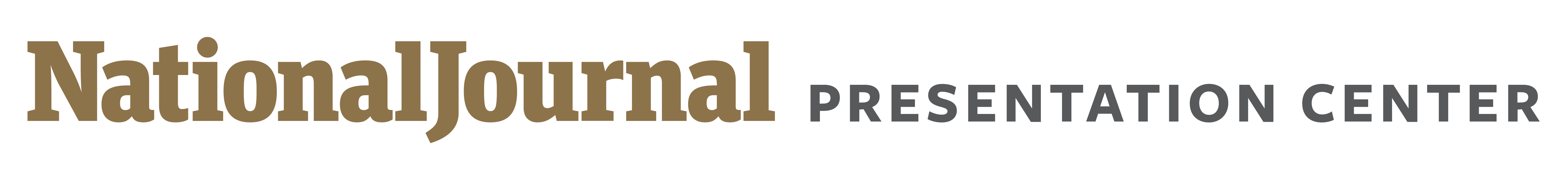 2018 COOK SENATE RANKINGS
2018 Senate races by 2016 presidential performance
Senate seats in play, by election year
Source: “2016 Senate election results,” Politico, December 13, 2016.
6
June 19, 2018 | Daniel Stublen
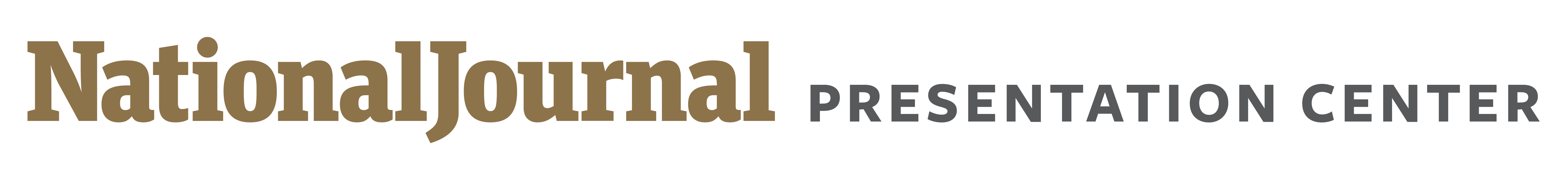 2018 COOK SENATE RANKINGS
2020 Senate races by 2016 presidential performance
Senate seats in play, by election year
Source: “2016 Senate election results,” Politico, December 13, 2016.
7
June 19, 2018 | Daniel Stublen
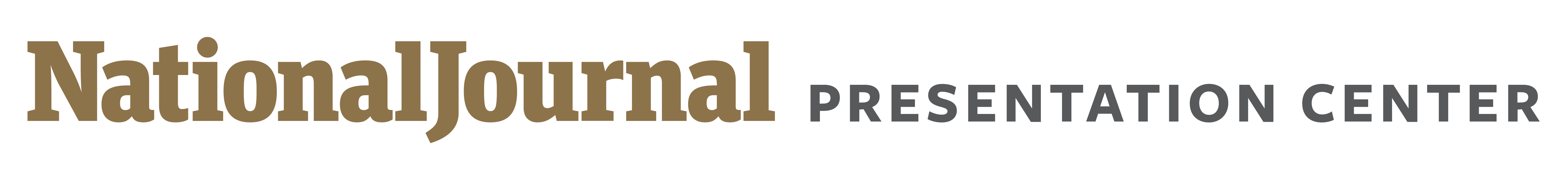 2018 COOK SENATE RANKINGS
Democrats, Republicans will take turns playing defense in upcoming elections
Senate seats in play, by election year
■ Republican seats     ■ Democrat seats
2018
2020
Source: The Cook Political Report, 2017.
8
June 19, 2018 | Daniel Stublen